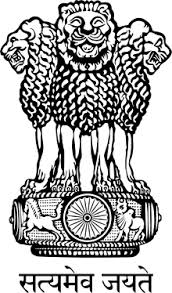 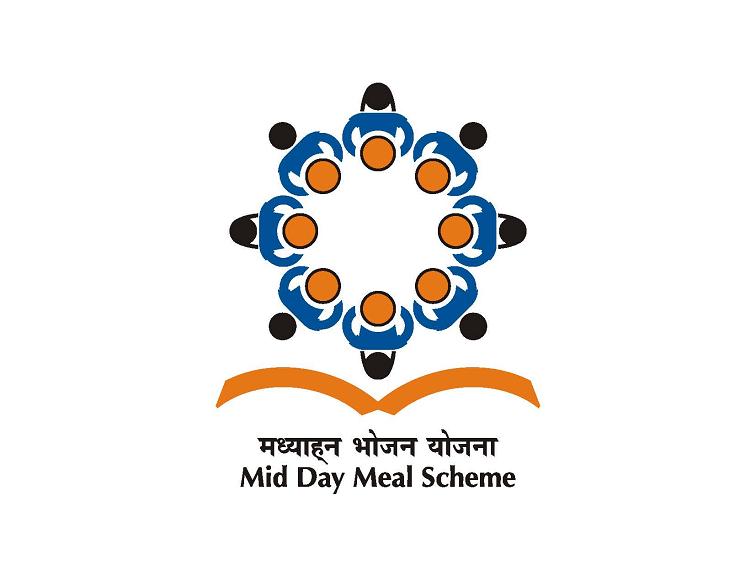 Mid Day Meal Scheme
PAB - MDM Meeting  for Review of Implementation of MDMS in Jharkhand  on 29-04-2020
1
Best Practices
i)	Conducted Social Audit in 4856 schools in all 24 districts through Social Audit Unit Jharkhand during 2019-20.
Additional contribution of Rs. 500/-pm to honorarium of cook-cum-helpers from State’s own resources.
Distribution of 200 ml Milk per child per day in convergences with NDDB (National Dairy Development Board)  in 4 districts viz. Ranchi (17 schools), Bokaro (7 Schools), Latehar (36 schools) and Hazaribagh(7 Schools)  covering one lakh children. 
One Egg per child twice a week (Monday and Friday) has been provided through State’s own resources.
Ministry of HRD, Govt. of India
2
Best Practices
v) Provision of additional Rs. 276.40 Lakh under MME from State’s own resources for strengthening district and block MDM Cell. 
Active participation by Bal Sansad in each school during serving of MDM.
Ministry of HRD, Govt. of India
3
Issues
Less coverage of the children against the enrolment both in primary (66%) and upper primary (63%).
Slow progress in construction of kitchen-cum-stores against sanctioned during 2009-10 and 2011-12.
Less coverage under Health components specially distribution of Iron and Folic Acid and De-worming tablets.
4
Ministry of HRD, Govt. of India
Coverage of Children (Primary & U. Primary)
5
Ministry of HRD, Govt. of India
Working Days (Primary & U. Primary)
Ministry of HRD, Govt. of India
6
Engagement of Cook-cum-Helpers (Primary & U. Primary)
Ministry of HRD, Govt. of India
7
Procurement of Kitchen Devices (Primary & U. Primary)
* 8 Kitchen devices not procured sanctioned during 2009-10
Ministry of HRD, Govt. of India
8
Construction of Kitchen-cum-Stores (Primary & U. Primary)
9
Ministry of HRD, Govt. of India
Setting up  of School Nutrition Gardens (SNG)
Ministry of HRD, Govt. of India
10
Health Component - Performance
Ministry of HRD, Govt. of India
11
Testing of food samples
MHRD issued guidelines to ensure quality, safety and hygiene under MDMS in 2015 
Testing of meals by NABL accredited laboratories.
Mandatory tasting of the meal by 2-3 adults including at least one teacher. 
MDM Rules 2015 mandates collection of samples once a month from randomly selected schools or centralized kitchens for testing. 
Testing may also be done through FSSAI accredited laboratories.
Only 60 reports have been received.
150 Reports are still awaited.
12
Status of implementation of MIS & AMS
13
Performance Grading Index (PGI)
Performance Grading Index (PGI): 
Score against the weightage of 10 for indicator No. 1.3.7 i.e. “% of elementary school’s children taking MDM against target approved in PAB – in Govt. and aided schools”.

Score against the weightage of 10 for indicator No 1.3.8 i.e. “% of days Mid Day Meal served against total working days – Govt. and aided elementary schools.”
14
Ministry of HRD, Govt. of India
Performance Score Card
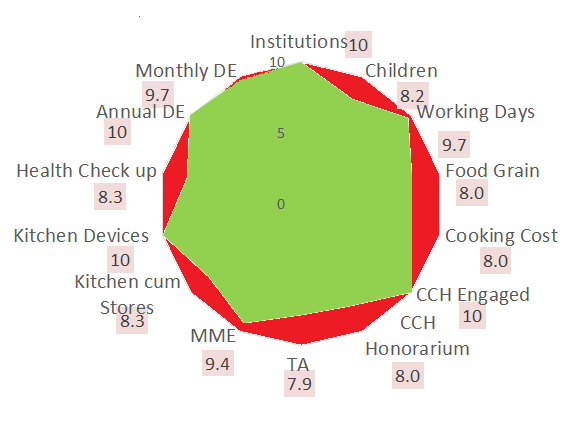 15
Ministry of HRD, Govt. of India
Social  Audit
Social Audit is collective monitoring of a scheme by people’s active involvement. 
It covers the issues of equity and equality along with expenditure in  programme implementation.
The Social Audit Units (SAU) under MNREGS, may be actively involved in conducting Social Audit of MDM in all districts. 
Key Features and Benefits: 
It informs and educates people about their rights and entitlements.
It provides a collective platform for people to ask queries, express their needs and grievances.
It promotes people's participation in all stages of implementation of programme.
It brings about transparency and accountability in Govt. schemes.
It strengthens decentralised governance.

State has conducted Social Audit in all 24 districts.
16
Proposals and Recommendations
Recommendations of Central Assistance
(Rs. in Lakhs)
18
Ministry of HRD, Govt. of India
Every Meal to a Child is an offering to the Divinity.
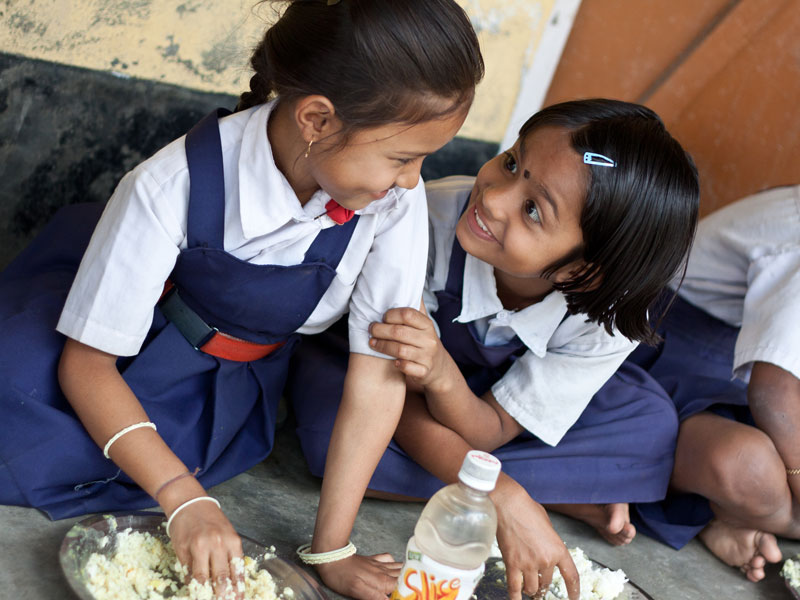 Thank You